Measurement
Measurement can be qualitative or quantitative.
Qualitative measurement focuses on interpretation and analysis of paragraphs.

Quantitative measurement is numerical.
10/27/2023
Dr Rashwan Ramadan Salih
1
A) Analysing quantitative data
Whilst measuring quantitative data, measurements can be nominal, ordinal and interval and ratio levels of measurement.
10/27/2023
Dr Rashwan Ramadan Salih
2
A) Nominal scales
Nominal scales classifies elements into two or more categories.

It indicates that the elements are different-not according to order or magnitude.

In simple terms, it is a type of data which reflects classification characteristics, but do not indicate any mathematical or qualitative differences. 

When the data is nominal, it is meaningless to find mean, standard deviations, correlation coefficients, etc.
10/27/2023
Dr Rashwan Ramadan Salih
3
Example
Grouping into categories based upon political party preference (Kulmiye, Waddani, UCID) or upon sex (Male or Female) or upon religion (Muslim, Orthodox, Protestant, Catholic, etc). 

In the political party preference system Kulmiye might be assigned the number "1", Waddani "2", and UCID "3", while in the latter females might be assigned the number "1" and males "2".
10/27/2023
Dr Rashwan Ramadan Salih
4
Cont'…
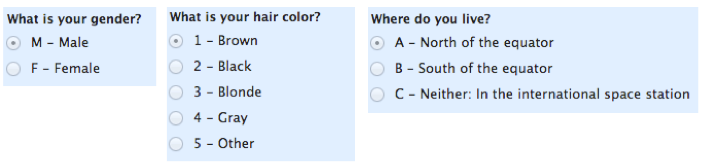 10/27/2023
Dr Rashwan Ramadan Salih
5
b) Ordinal Scales
Ordinal scale possesses the property of magnitude.

It classifies scores in the algebra of inequalities (a < b < c) (I.e a is not equal to “b” and b is not equal to “a” etc)

Ordering, ranking, or rank ordering is involved. Examples: the ranking of people for height, weight, etc.

Can apply the median, rank order, correlations and percentile.
10/27/2023
Dr Rashwan Ramadan Salih
6
Cont'…
In ordinal scales, the numbers attached to values might indicate a ranking or ordering of the values.


It is a data set that is ordered meaningfully.  Ordered data represents meaning beyond their nature. For example, Grade A, B, C, D,  E reflects beyond English letter whilst in exam results.
10/27/2023
Dr Rashwan Ramadan Salih
7
Examples
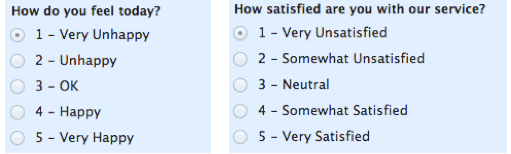 10/27/2023
Dr Rashwan Ramadan Salih
8
c) Interval Scales
Establishes an equal unit in the scale. The difference between any two scores is equal.

Suitable to calculate arithmetic mean and standard deviations.

The classic example of an interval scale is Celsius temperature because the difference between each value is the same.  For example, the difference between 60 and 50 degrees is a measurable 10 degrees, as is the difference between 80 and 70 degrees.
10/27/2023
Dr Rashwan Ramadan Salih
9
[Speaker Notes: E.G Income, age etc

Interval scale contains no true zero]
All qualitative research is nominal.

All categorical data in which there is no difference in value among the categories is nominal.

All categorical data in which there is an implied ranking (for example, high-medium-low) is ordinal. 

Any question that asks respondents to rank order responses is also ordinal.

Any question in which the response is a number or can be interpreted as a number with equal values among the data points is ratio.
10/27/2023
Dr Rashwan Ramadan Salih
10
Census and sampling survey
A complete enumeration of all items in the ‘population’ is known as a Census. 
All items in any field of inquiry is a population or universe.

Under census,  the assumption is that no element is left and highest accuracy is obtained.
10/27/2023
Dr Rashwan Ramadan Salih
11
But, in practice
This may not be true, even the slightest element of bias in such an inquiry will get larger and larger as the number of observation increases. 

There is no way of checking the element of bias or its extent EXCEPT through a resurvey.  

Anyhow, this involves a great deal of time, money and energy.
10/27/2023
Dr Rashwan Ramadan Salih
12
[Speaker Notes: Perhaps, government is the only institution which can get the complete enumeration carried out. Even the government adopts this in very rare cases such as population census conducted once in a decade.]
But, in practice
When chosen population, the slightest element of bias in such an inquiry will get larger and larger as the number of observation increases. 

Furthermore, there is no way of checking the element of bias or its extent EXCEPT through a RESURVEY.  

It also involves a great deal of time, money and energy.

In such cases, there is no utility of census.
10/27/2023
Dr Rashwan Ramadan Salih
13
[Speaker Notes: Perhaps, government is the only institution which can get the complete enumeration carried out. Even the government adopts this in very rare cases such as population census conducted once in a decade.]
Alternatively, sample respondents can be selected from the population. 

The respondents selected should be as representative of the total population as possible.  

The selected respondents constitute what is technically called a ‘sample’ and the selection process is called ‘sampling technique.’ The survey so conducted is known as ‘sample survey’.
10/27/2023
Dr Rashwan Ramadan Salih
14
Sample defined
A sample is a subset, or some part, of a larger population. 

A larger population could be anything out which sample is taken. 

A complete group of entities sharing some common set of characteristics is population.
10/27/2023
Dr Rashwan Ramadan Salih
15
[Speaker Notes: Larger the sample size the more accurate will be the findings
Sample size is a big issue.
The smaller the sample, the more the uncertainty.
A stronger relationship needs less certainty.
So a stronger relationship needs a smaller sample.
Unfortunately most relationships are weak or trivial, so you usually need large samples.]
Why sample?
Saves Cost, Labor, and Time

Quality Management/supervision

Accurate and Reliable Results

Sampling may be the Only Way
For example, consider the case of electric bulbs. In testing the life of bulbs, if we were to burn every bulb produced, there would be none left to sell. This is destructive sampling.
10/27/2023
Dr Rashwan Ramadan Salih
16
Sampling terminologies
Population (Universe) 
A population is the theoretically specified aggregation of study elements. 

It is translating the abstract concept into workable concept. 
For example, let us look at the study of “University students”. Fundamental question coming into ones’ mind is who are the University students?  Public or Private, level of students, faculties/departments
10/27/2023
Dr Rashwan Ramadan Salih
17
Universe is the set of objects to be studied.

Universe can be finite or infinite
Finite universe – items to be studied are certain. For example, population of a city, number of works in a factory etc. 

Infinite universe – items to be studied are infinite. For example, listeners of specific radio program
10/27/2023
Dr Rashwan Ramadan Salih
18
Target population

Target population is the complete group of specific population elements relevant to the research project. 

Target population may also be called survey population i.e. that aggregation of elements from which the survey sample is actually selected.  
In the example of ‘University students”, finally one may decide to study the University students from government institutions located in Hargeisa, who are studying Development Management, who are aged older than 24 years of age.
10/27/2023
Dr Rashwan Ramadan Salih
19
Sampling 
Sampling is the process of selecting a small number of items or parts from a larger population to make conclusions about the whole population.
10/27/2023
Dr Rashwan Ramadan Salih
20
Sampling frame
A sampling frame is the list of elements from which the sample may be drawn.  A simple example could be listing of all University students meeting the criteria of target population. 

A sampling frame is also called the working population because it provides the list that can be worked with operationally. 

This is possible only for finite population.
10/27/2023
Dr Rashwan Ramadan Salih
21
Sampling unit
A sampling unit is that element or set of elements considered for selection in some stage of sampling. 

Sampling may be done in single stage or in multiple stages. 
Single-stage sample, the sampling units are the same as the elements. 

In more complex samples, however, different levels of sampling units may be employed – the case of clustering or stratified techniques
10/27/2023
Dr Rashwan Ramadan Salih
22
[Speaker Notes: For example, a researcher may select a sample of Villages in a city, and then select a sample of households from the selected villages, and finally may select a sample of adults from the selected households. The sampling units of these three stages of sampling are respectively Villages, households, and adults, of which the last of these are the elements. More specifically, the terms “primary sampling units,” “secondary sampling units,” and “final sampling units” would be used to designate the successive stages.]
Or
Sampling unit is the unit to be studied.

Sampling unit can be
Geographical  unit as state
Construction unit as a house, flat etc
Social unit as family, club, school
Individual 

The researcher will have to decide one or more of such units
10/27/2023
Dr Rashwan Ramadan Salih
23
Parameter
A parameter is the summary description of a given variable in a population. 
The mean income of all families in a city and the age distribution of the city’s population are parameters. 

More precisely, parameters is the characteristics of a POPULATION
10/27/2023
Dr Rashwan Ramadan Salih
24
Statistic
A statistic is the summary description of a given variable in a survey sample. 
Thus the mean income computed from the survey sample and the age distribution of that sample are statistics.

Like the parameters, statistic stands for characteristics of a SAMPLE.
10/27/2023
Dr Rashwan Ramadan Salih
25
Sample size
Sample size is the determination of the number of elements to be selected from a population to serve as representatives

It can be done in two ways 
Rule of Thumb

Slovane’s Formula
10/27/2023
Dr Rashwan Ramadan Salih
26
Sampling Techniques
Probability sampling

Non-probability sampling
10/27/2023
Dr Rashwan Ramadan Salih
27